Herzlich willkommen
zum Elternabend 2023/2024
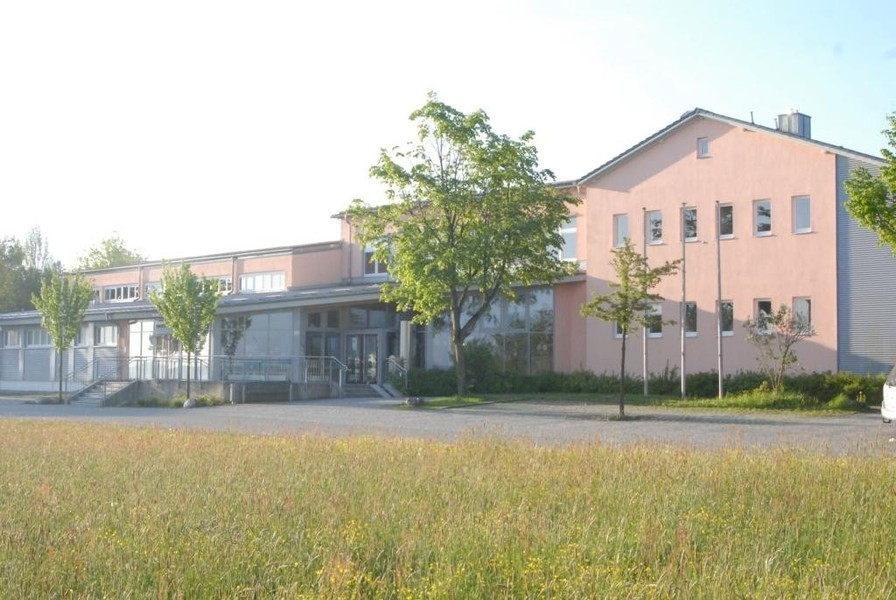 Themen:
Schulfamilie 2023/2024
Organisatorisches
Erreichbarkeit
Elternbeirat/Klassenelternsprecher:innen
Meldungen
Infomaterial
Fragen, Anregungen und Wünsche
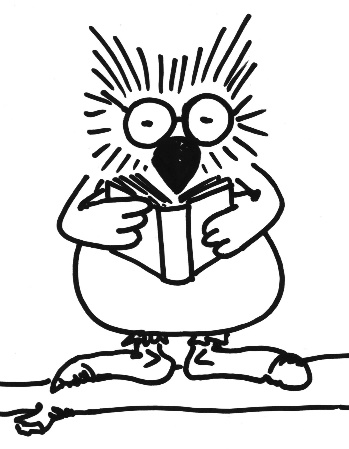 Veränderungen im Lehrerkollegium

Schuljahr 2023/2024:
Klasse 1a: Ilona Kremhelmer
Klasse 2a: Verena Kapser
Klasse 3a: Nina Hank
Klasse 3b: Christian Hofer
Klasse 4a: Shari Seibold
Veränderungen im Lehrerkollegium

Weitere Lehrkräfte an unserer Schule:

Katja Käfferlein (MR)
Julia Kuhn
Verena Rosenheimer

Andrea Hieber (k.Rel)
Susanne Tafelmeier (EG)
2. Homepage und e-mail-Adresse der Schule

Gerne laden wir Sie auf unsere Homepage www.schule-obertaufkirchen.de ein.   

Die e-mail-Adresse unserer Schule lautet: schule@obertaufkirchen.de.

         … bei Fragen: 08082/94147
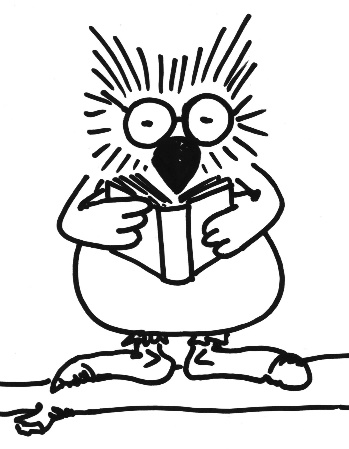 3. Bürozeiten an der Schule 

Das Sekretariat unserer Schule ist nur 
Montag, Dienstag und Donnerstag 
von 7:30 bis 11:15 Uhr besetzt.

Außerhalb dieser Zeit ist ein Anrufbeantworter geschaltet. Bitte sprechen Sie bei Bedarf Ihr Anliegen auf das Band, wir rufen Sie – wenn gewünscht - zurück.
Frau Obermeier, steht Ihnen gerne für schulische Fragen zur Verfügung.
4. Sprechstunden der Lehrkräfte	
(*dürfen nicht auf der Homepage hinterlegt werden)
  
Bitte nutzen Sie den Schulmanager und vereinbaren sie eine individuelle Sprechzeit.
5. Ferienzeiten
(* Angegeben ist jeweils der erste und letzte Ferientag)
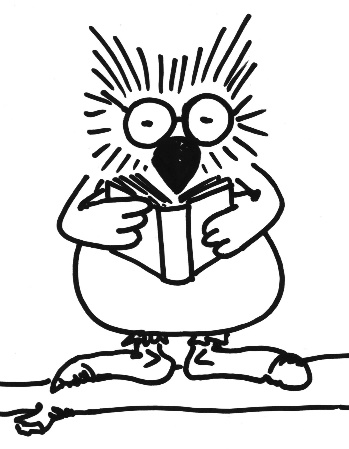 6. Klassenelternsprecher
 
			Bitte wählen sie 						Klassenelternsprecher:innen 
			und deren Stellvertreter in den 			einzelnen Klassen.
( Elternpflicht nach BaySchO)

Danke für die gute und kommunikative Zusammenarbeit in den letzten Jahren!
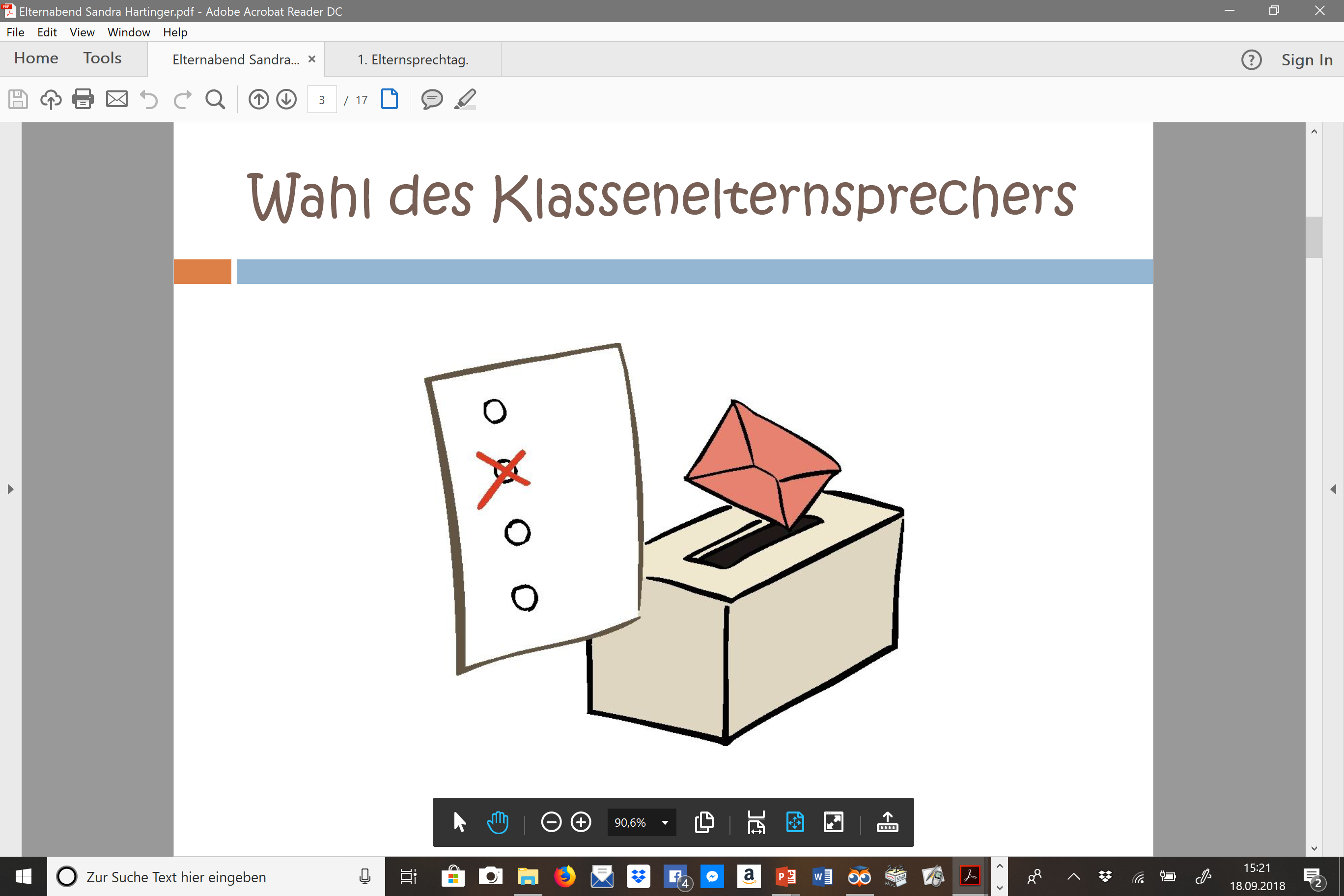 7. Elternbeirat
 
Der Elternbeirat für das Schuljahr 2023/2024 muss neu gewählt werden.

An der GS Obertaufkirchen könnten 7 Elternbeiräte gewählt werden.

Bitte füllen Sie das Formular zur Wahl des Elternbeirates aus.                ( Briefkasten / Klassenlehrer:innen)
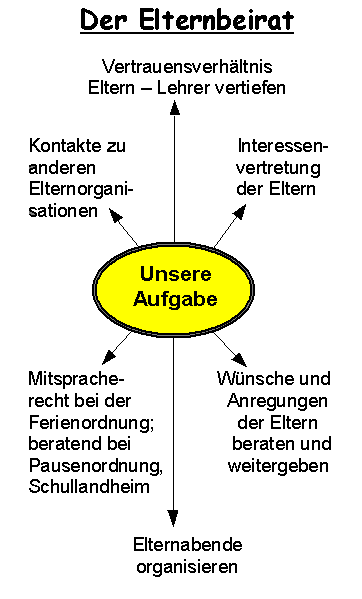 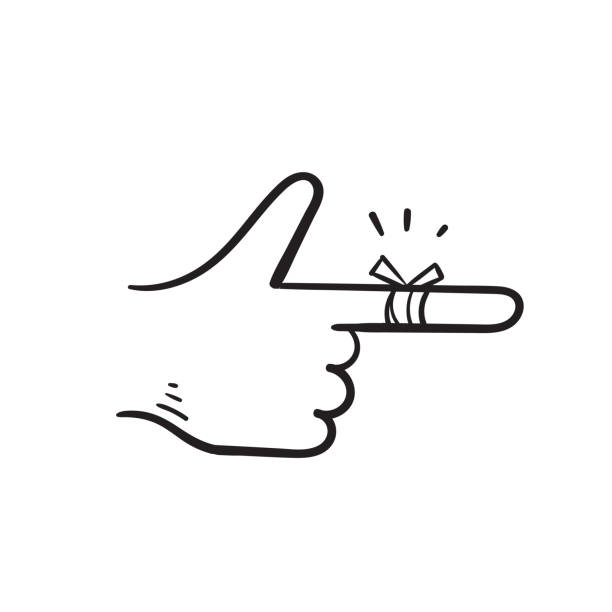 8. Meldung bei Schulunfällen

Die Schüler sind auf dem Schulweg, während des Unterrichts und bei allen Schulveranstaltungen bei der Kommunalen-UnfallVersicherung-Bayern gegen Unfälle versichert. Sollten Sie nach einem Schulunfall mit Ihrem Kind einen Arzt oder ein Krankenhaus aufsuchen, bitten wir Sie, uns das sofort mitzuteilen. Von der Schule muss umgehend eine Unfallmeldung an die KUVB erfolgen.
9. Entschuldigung bei Erkrankungen

Krankmeldung bitte immer über den Schulmanager melden
Bei unklarer Abwesenheit müssen wir weiterhin dem Verbleib des Kindes nachgehen.
ab dem dritten Tag der Erkrankung ist grundsätzlich eine schriftliche Bescheinigung der Eltern vorzulegen. 
Mehr als vier Tage  ärztliche Bescheinigung
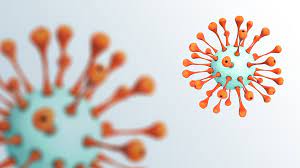 Meldepflicht bei Erkrankungen

Im Interesse aller Schülerinnen und Schüler bitten wir Sie, die Art der Erkrankung anzugeben. Wir haben eine Liste von Krankheiten, die dem Gesundheitsamt gemeldet werden müssen. Scharlach, Windpocken und Läusebefall zählen z. B. zu den meldepflichtigen Krankheiten.
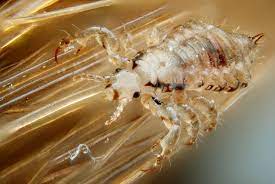 10. Schmuck im Sportunterricht

Beim Sportunterricht darf aus Sicherheitsgründen kein Schmuck, auch keine Uhren, Ohrringe und Freundschaftsbänder (auch Halsbänder/-ketten) getragen werden. Bitte achten Sie darauf, dass Ihr Kind an den Sporttagen ohne Schmuck zur Schule kommt oder treffen Sie durch das  Abkleben der Ohrringe durch von zuhause mitgebrachter Pflaster ausreichende Sicherheitsmaßnahmen.
11. Sicherheit an der Haager Straße

Die Sicherheit der Kinder beim Überqueren der Haager Straße war schon immer ein großes Anliegen. In diesem Zusammenhang bitten wir Sie - auch im Auftrag vieler Eltern – nicht an der Haager Straße oder an der Haltebucht für die Busse zu halten oder zu parken.
Stellen Sie bitte Ihr Auto auf dem Parkplatz am Friedhof ab und erwarten Sie Ihr Kind auf dem Pausenhof! 
 kürzester und sicherster Weg!

Die Parkplätze vor dem Schulgebäude benötigen wir für die Lehrkräfte und das Personal.

Bitte geben Sie diese Information auch an Ihre familiären Fahrdienste, wie z. B. Großeltern, weiter!
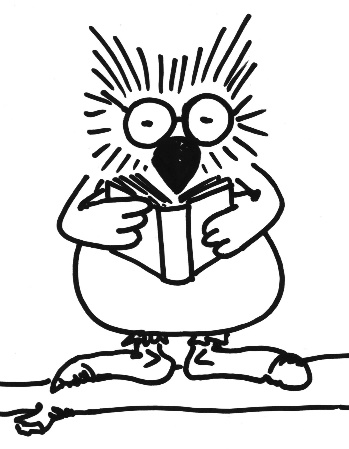 13. Fundsachen

Alle Fundsachen die heute nicht mitgenommen werden, kommen einem karitativen Zweck zugute bzw. werden entsorgt.

Hinweis: Bitte beschriften Sie alle ALLE Schulsachen: 
 Turnbeutel, Sportkleidung, Sportschuhe, Hausschuhe, Brotzeitboxen und   
     Trinkflaschen gut lesbar mit Vor- und Nachnamen
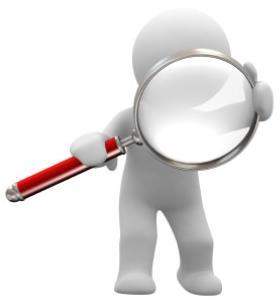 14. Überweisungen

Alle Materialkosten über einen Betrag von 5,00 €uro werden zukünftig über den Schulmanager abgewickelt.

Kopiergeld
Arbeitshefte
Materialkosten
Sonderbuchungen
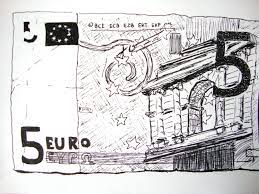 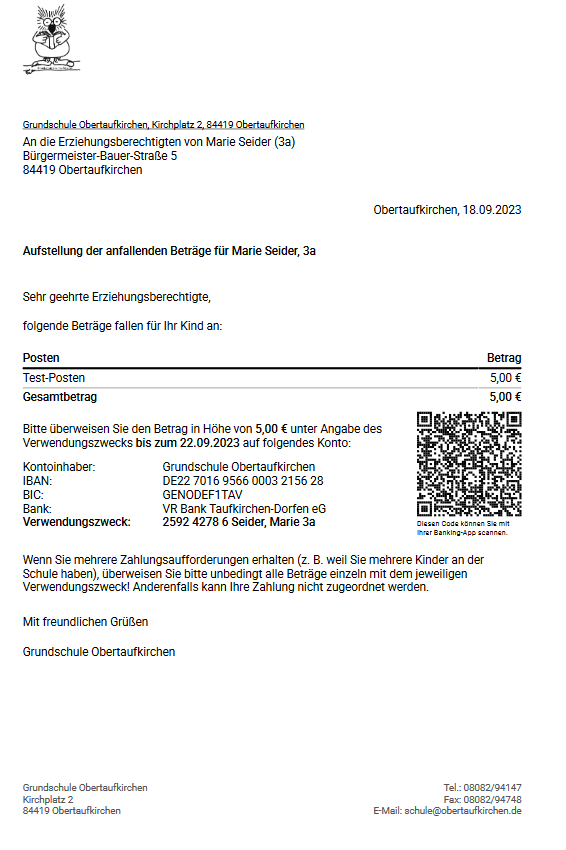 Bitte beachten! 
Immer VERWENDUNGSZWECK angeben – vollständig Nummer und Name des Kindes 

Bei 2 Kindern – für jedes Kind eine Überweisung – 
nicht gesammelt!!! 
  
Sie erhalten nach Überweisung und Eingang auf dem Schulkonto eine Benachrichtigung per E-Mail.
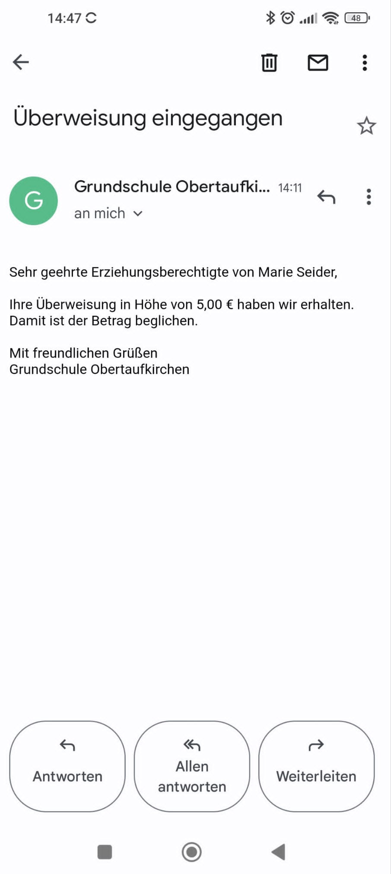 15. Schwimmfahrten nach Waldwinkel

Alle Klassen der Grundschule Obertaufkirchen werden voraussichtlich dieses Schuljahr wieder zum Schwimmen fahren. Termine und Einzelheiten werden Sie umgehend erhalten. 

Die Klassenelternsprecher:innen werden zeitnah auf Sie zukommen, um die dringend erforderlichen Begleitpersonen zu organisieren.
16. Tretroller / Fahrrädern

Abstellbereich der Schule
Unfälle mit Tretrollern 
     (*KUVB: nur bedingt abgedeckt)

„Fahrzeuge“ sind gegen Diebstahl und Verlust nicht versichert. 

 abschließen bzw. ausreichend sichern
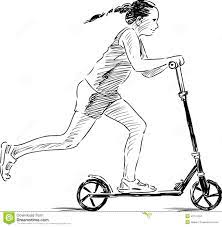 17. Schulbusse

Abfahrzeiten: siehe Buspläne (vor Ort)
Bustransfer zur OGTS
Baustellen im Schulsprengel

Rückfragen: 	Gemeinde Obertaufkirchen
			Gemeinde Buchbach (Herr Junger)
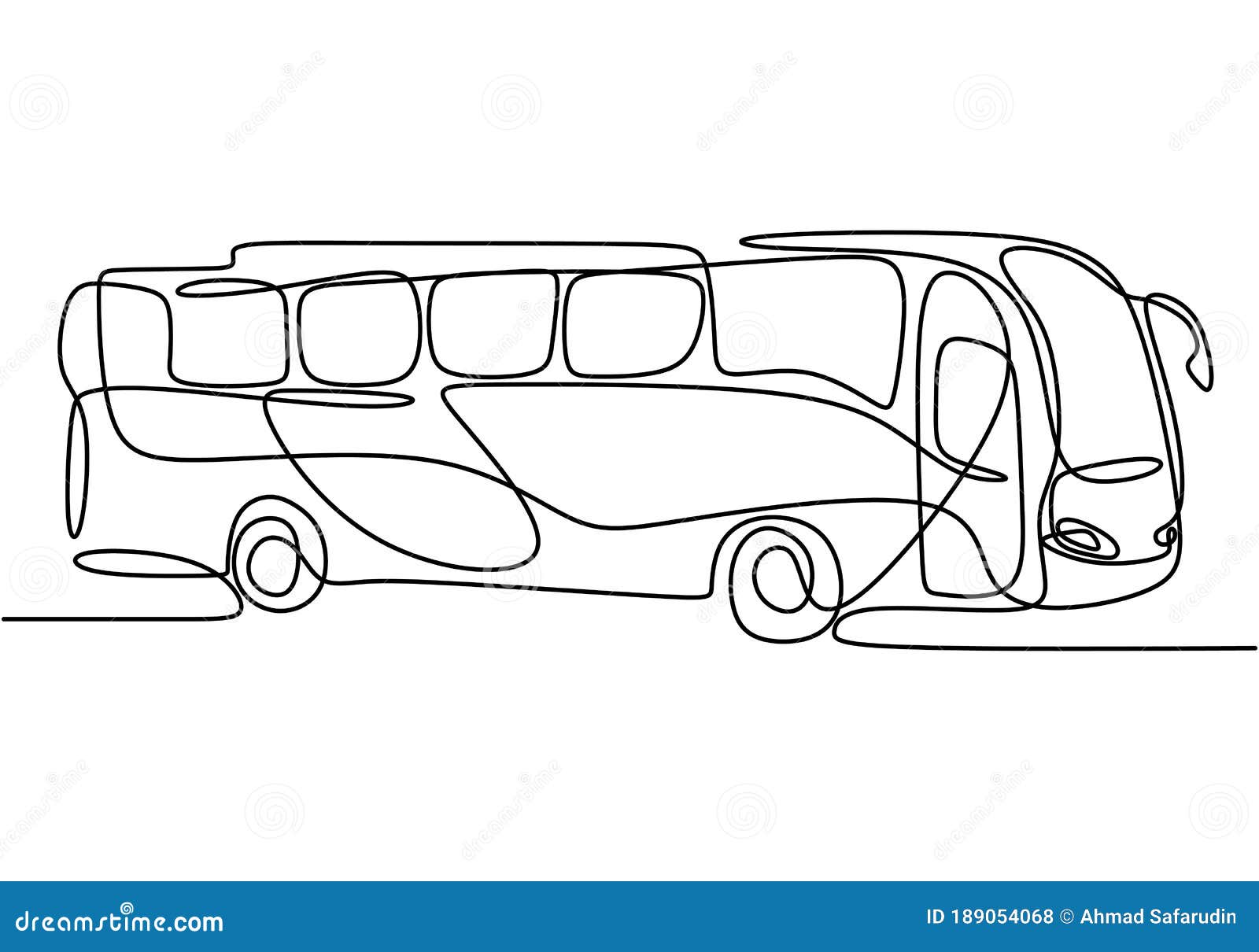 18. Mittagsbetreuung

OGTS:		Anmeldung an die Diakonie:
			Frau Paul (08082 9495808) 

oder die
			Grundschule Schwindegg
 			(08082 354)


(Infos: siehe www.schule-obertaufkirchen.de)
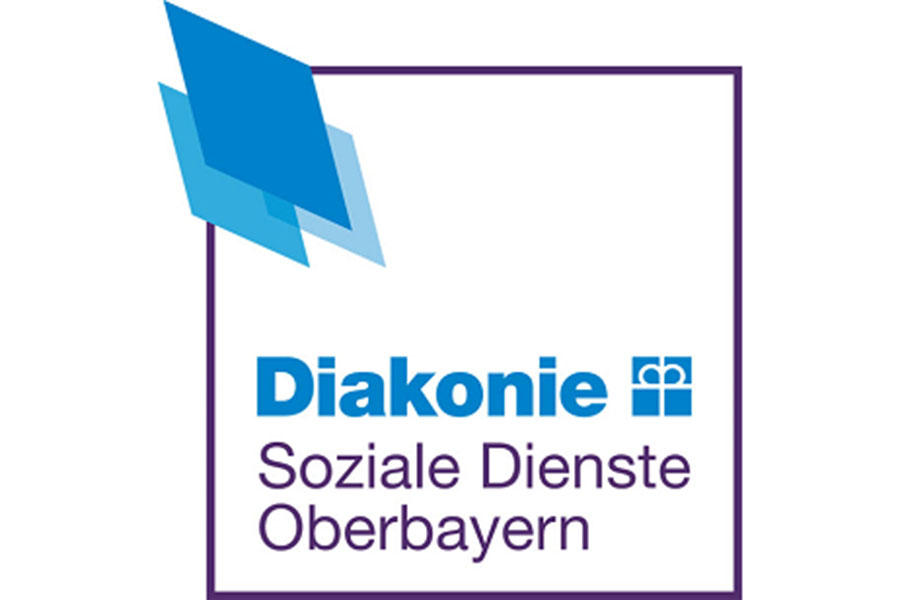 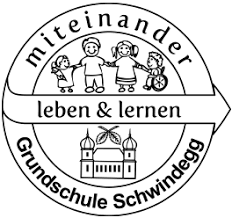 Meldungen an die OGTS  

OGTS		Frau Paul (08082 9495808) 

Ausnahmen
Änderungen
Abmeldungen


und bitte auch an die GS Obertaufkirchen
		Schulmanager   (schule@obertaufkirchen.de)
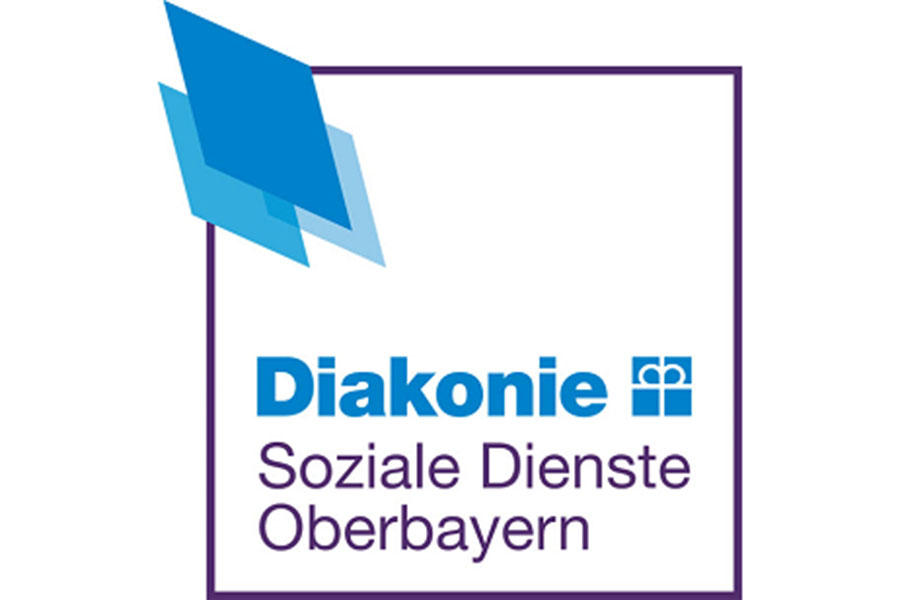 Busaufsicht
Fragen – Anregungen - Wünsche?
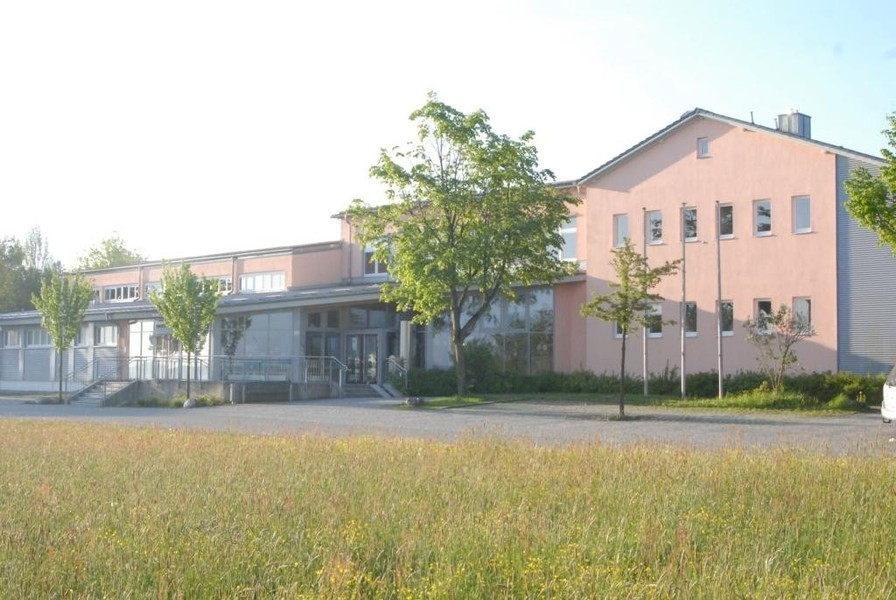 Wir freuen uns auf eine vertrauensvolle Zusammenarbeit mit Ihnen und wünschen uns allen ein gutes, gesundes und erfolgreiches Schuljahr!



Das Schulteam der GS OTK
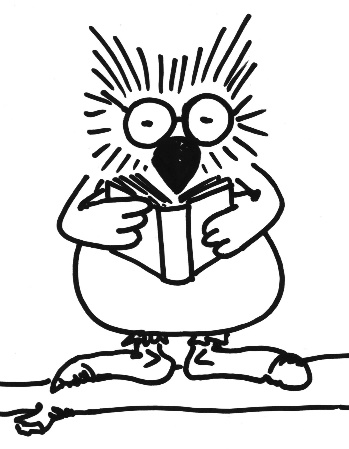 …kurze Pause !
In 5 Min geht es in den Klassenzimmern weiter.
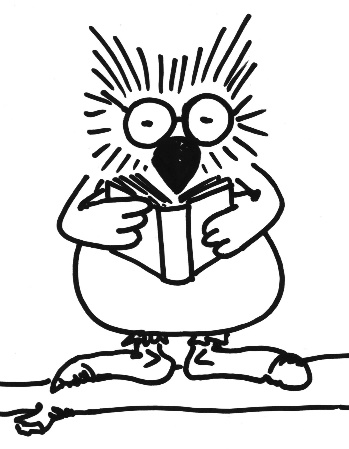